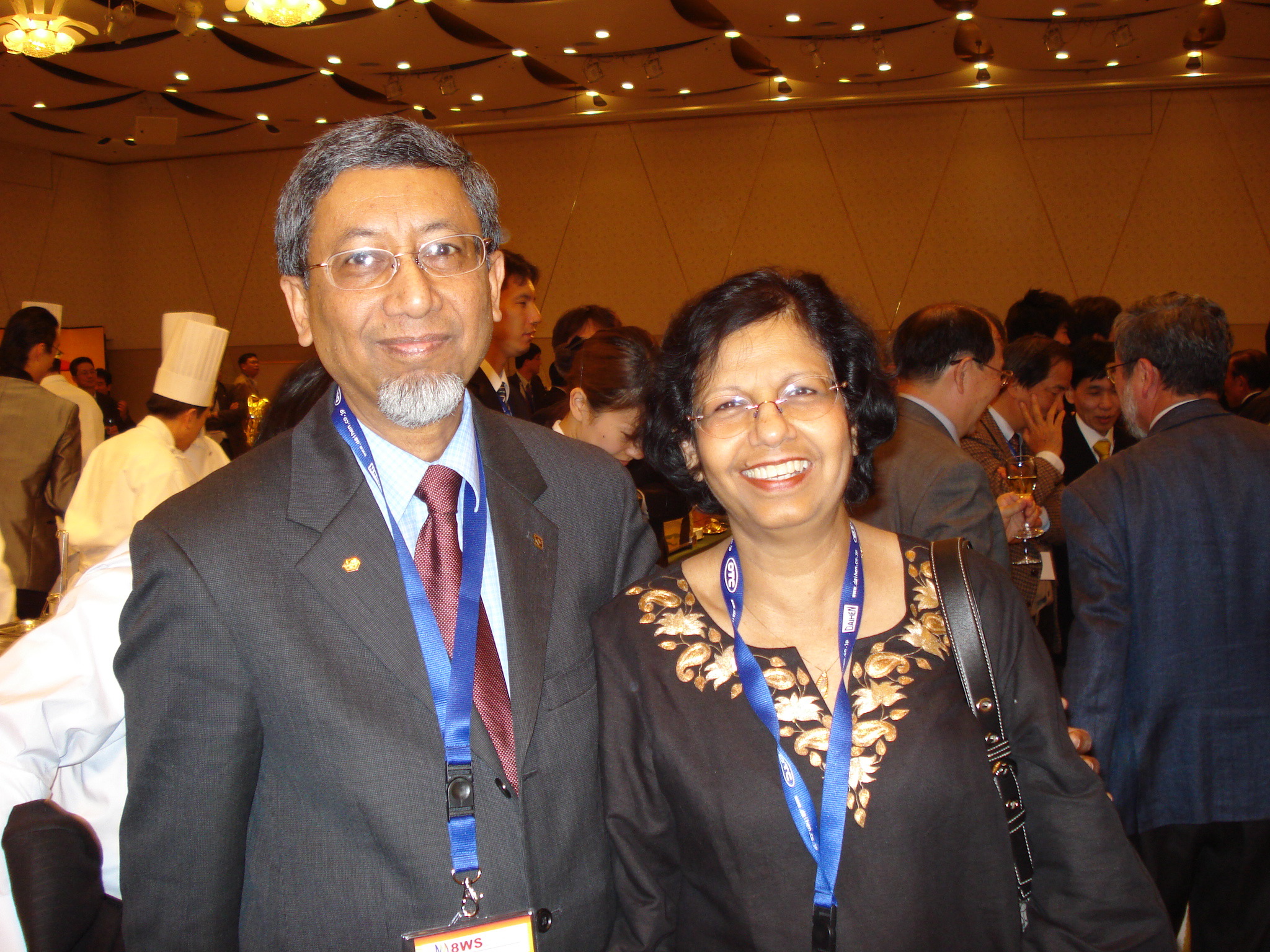 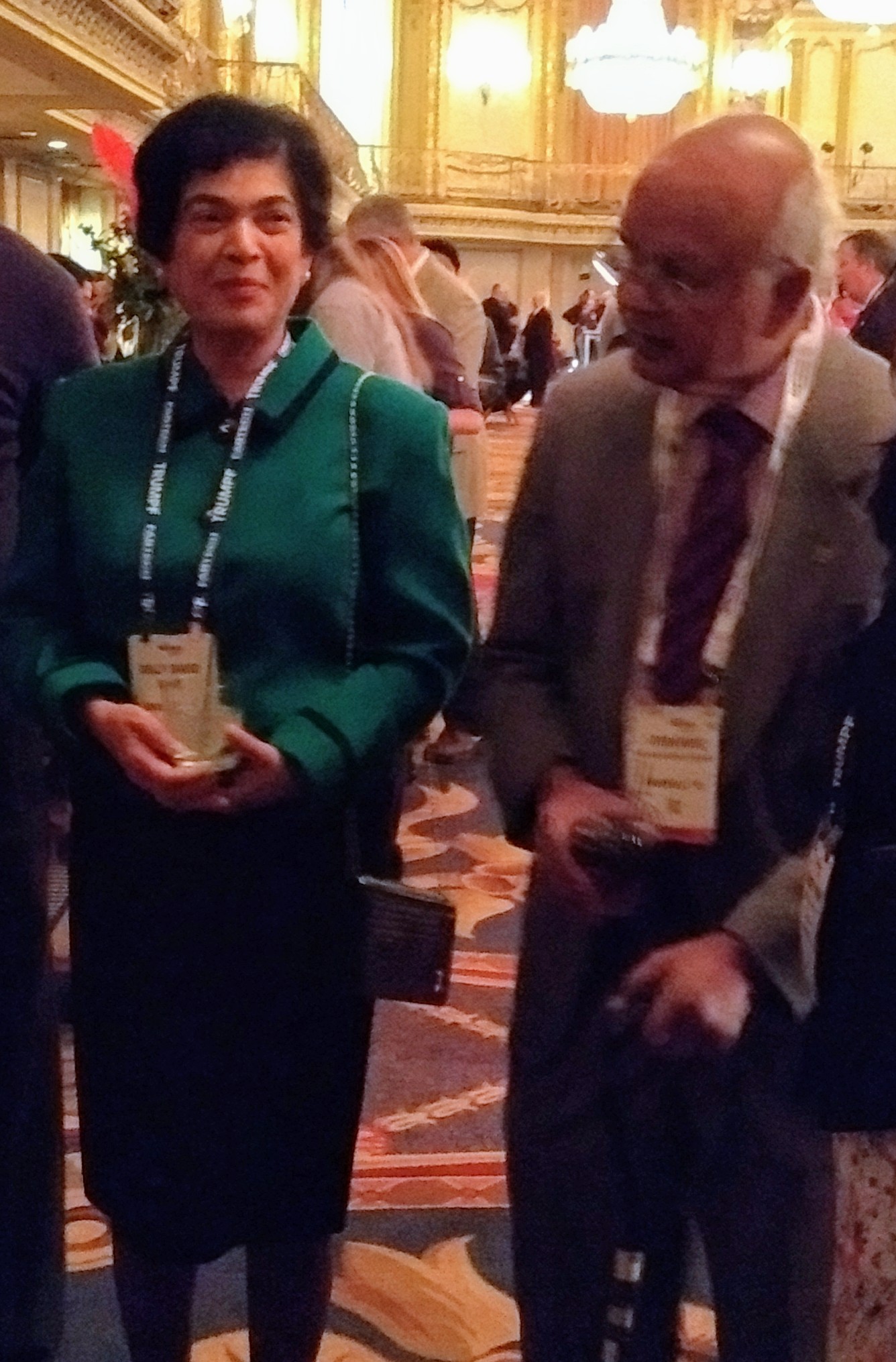 Tarashankar DebRoy
Stanislaus David
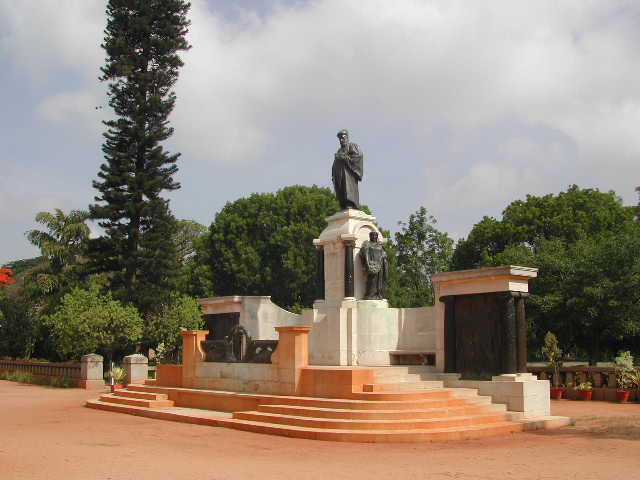 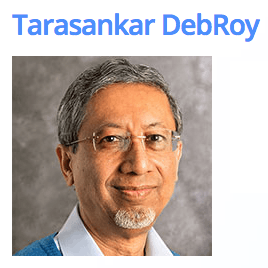 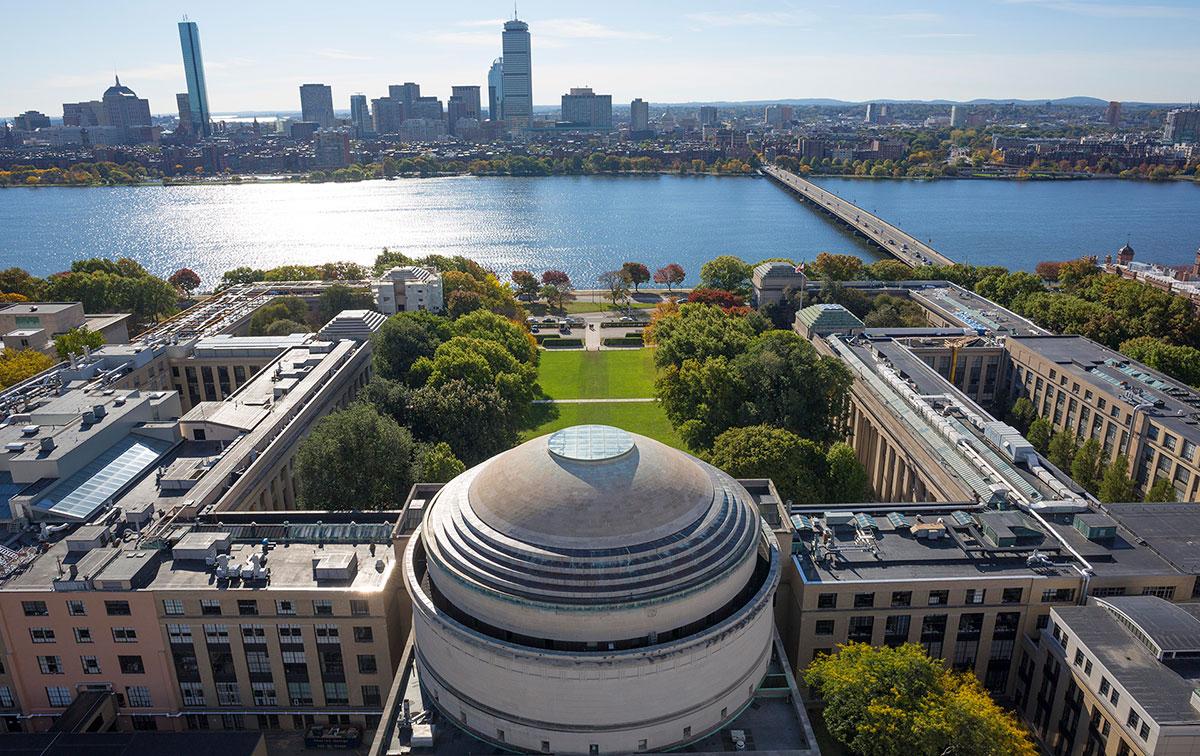 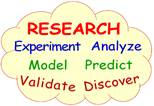 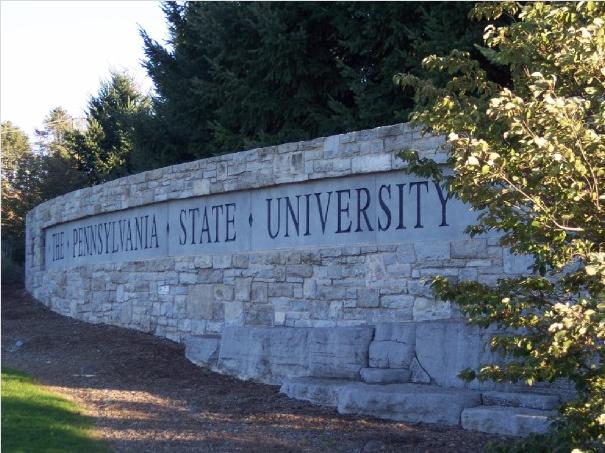 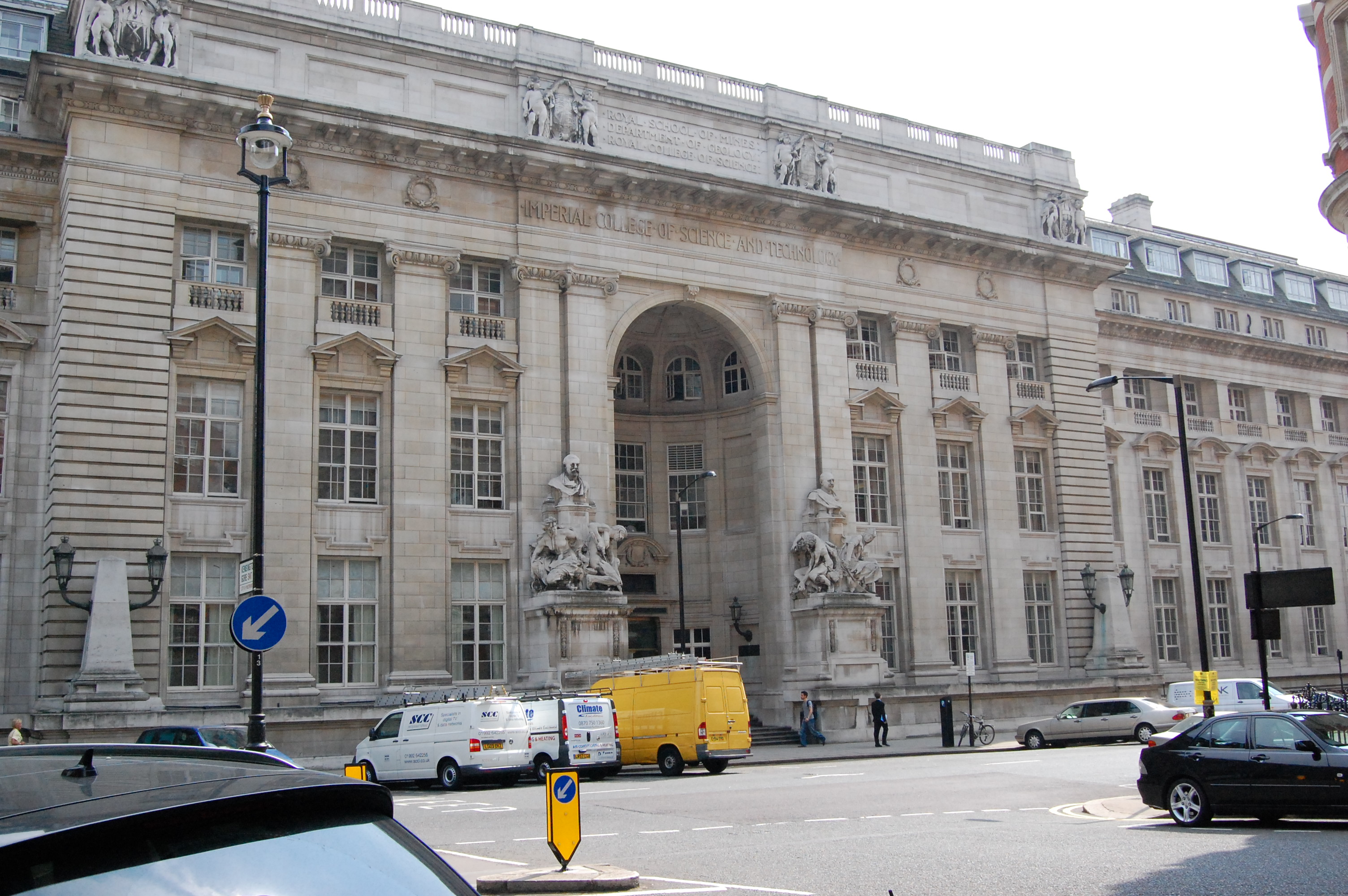 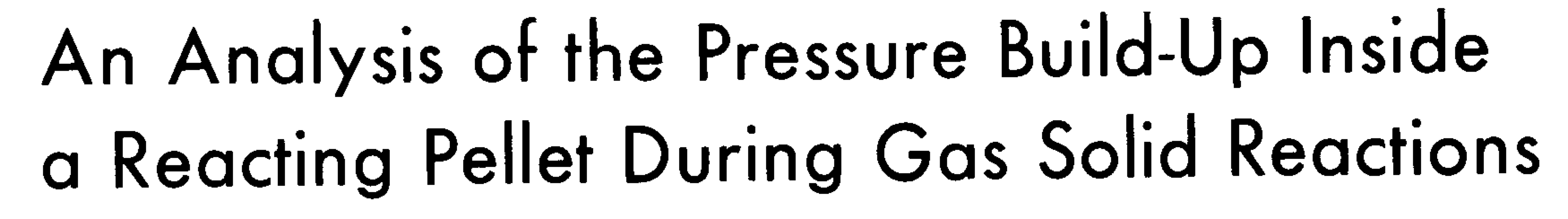 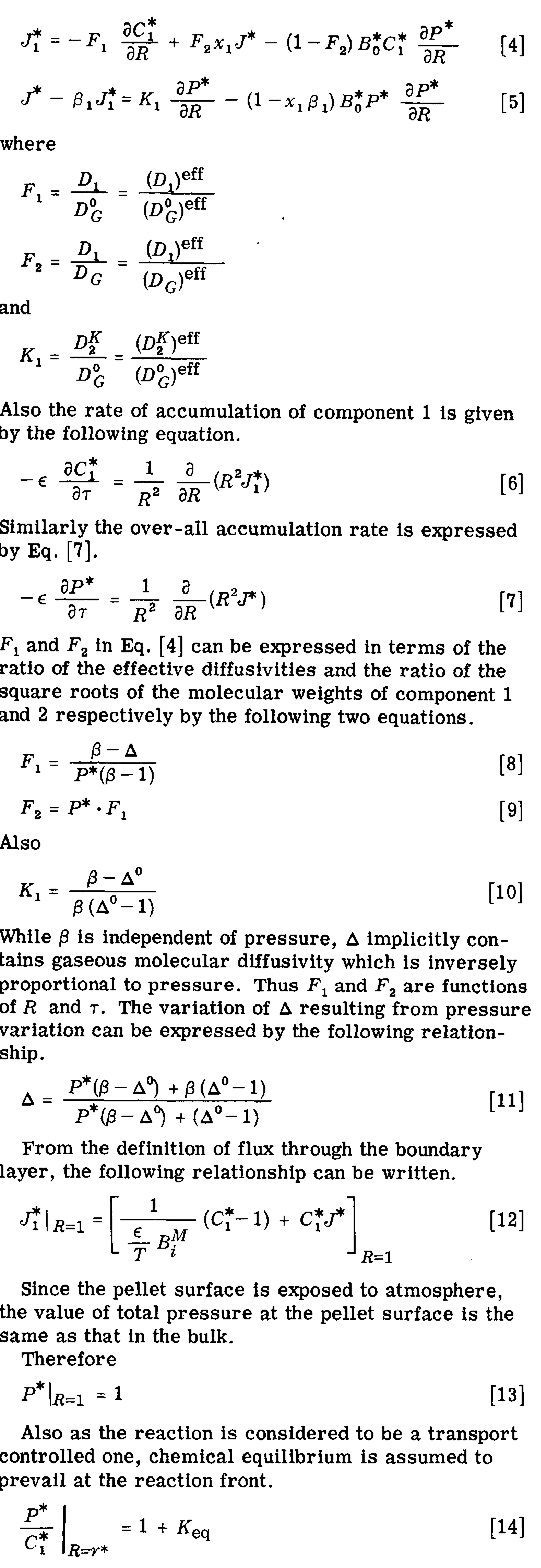 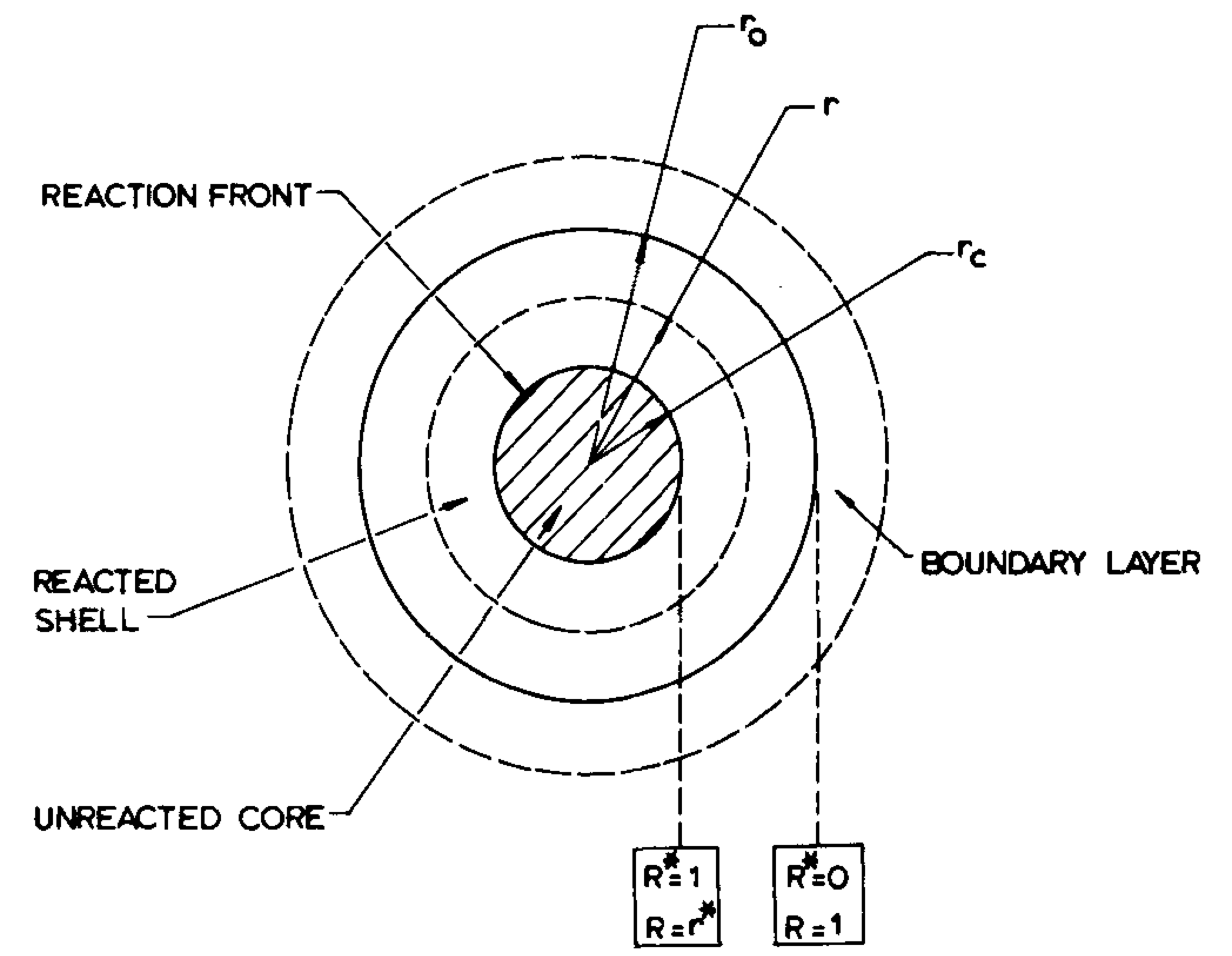 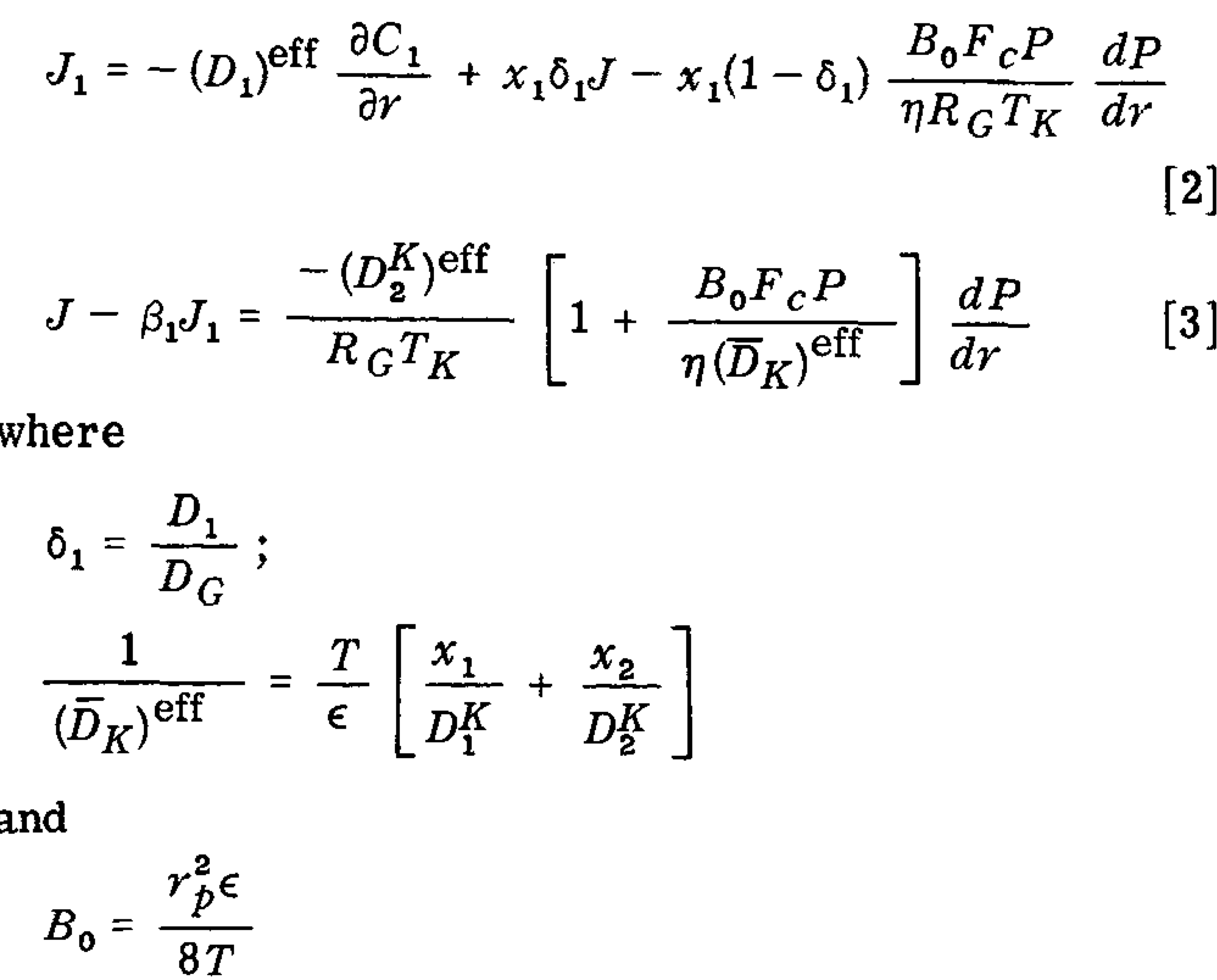 Deb Roy T, Abraham KP. Metallurgical and Materials Transactions B. 1974 5:349-54.
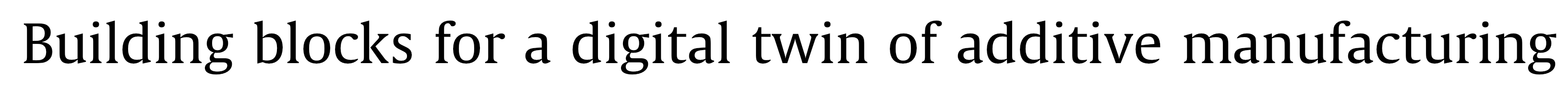 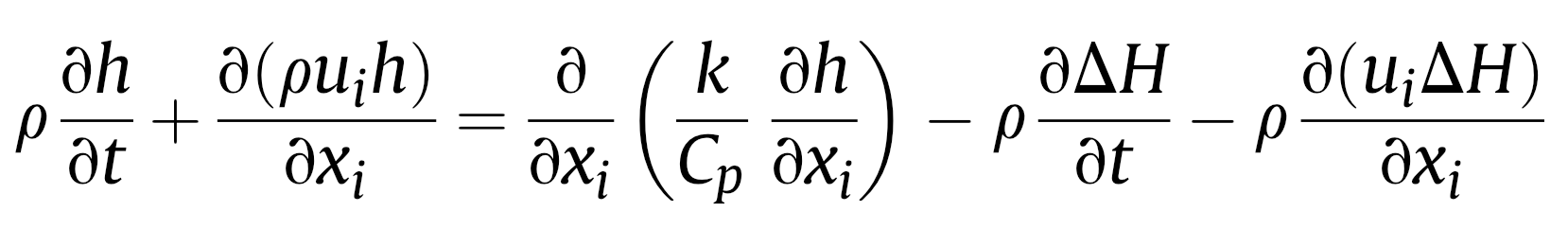 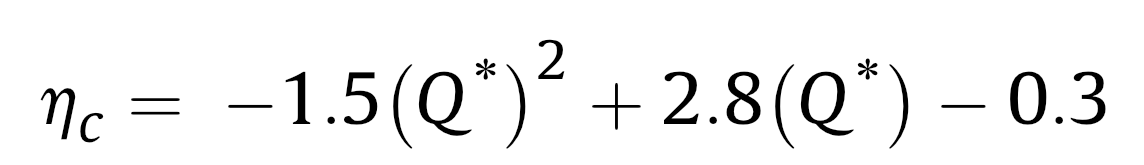 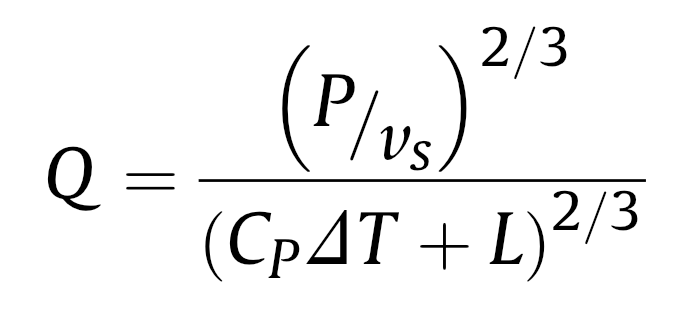 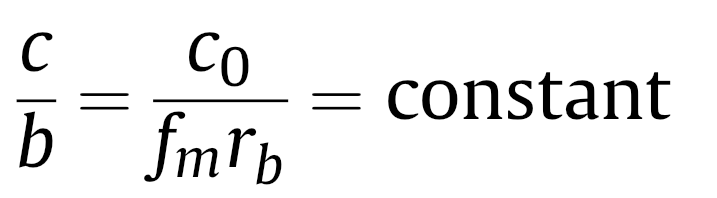 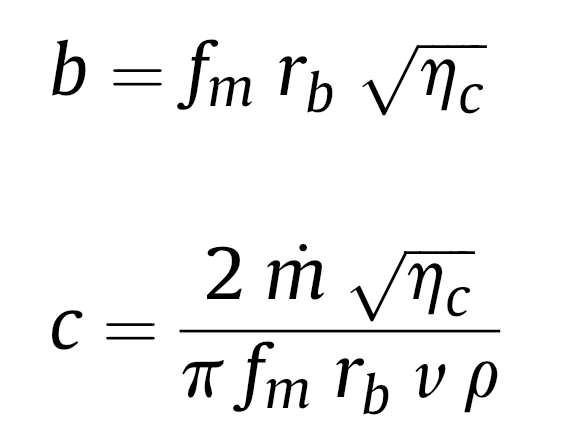 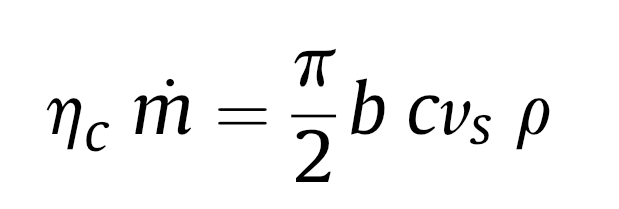 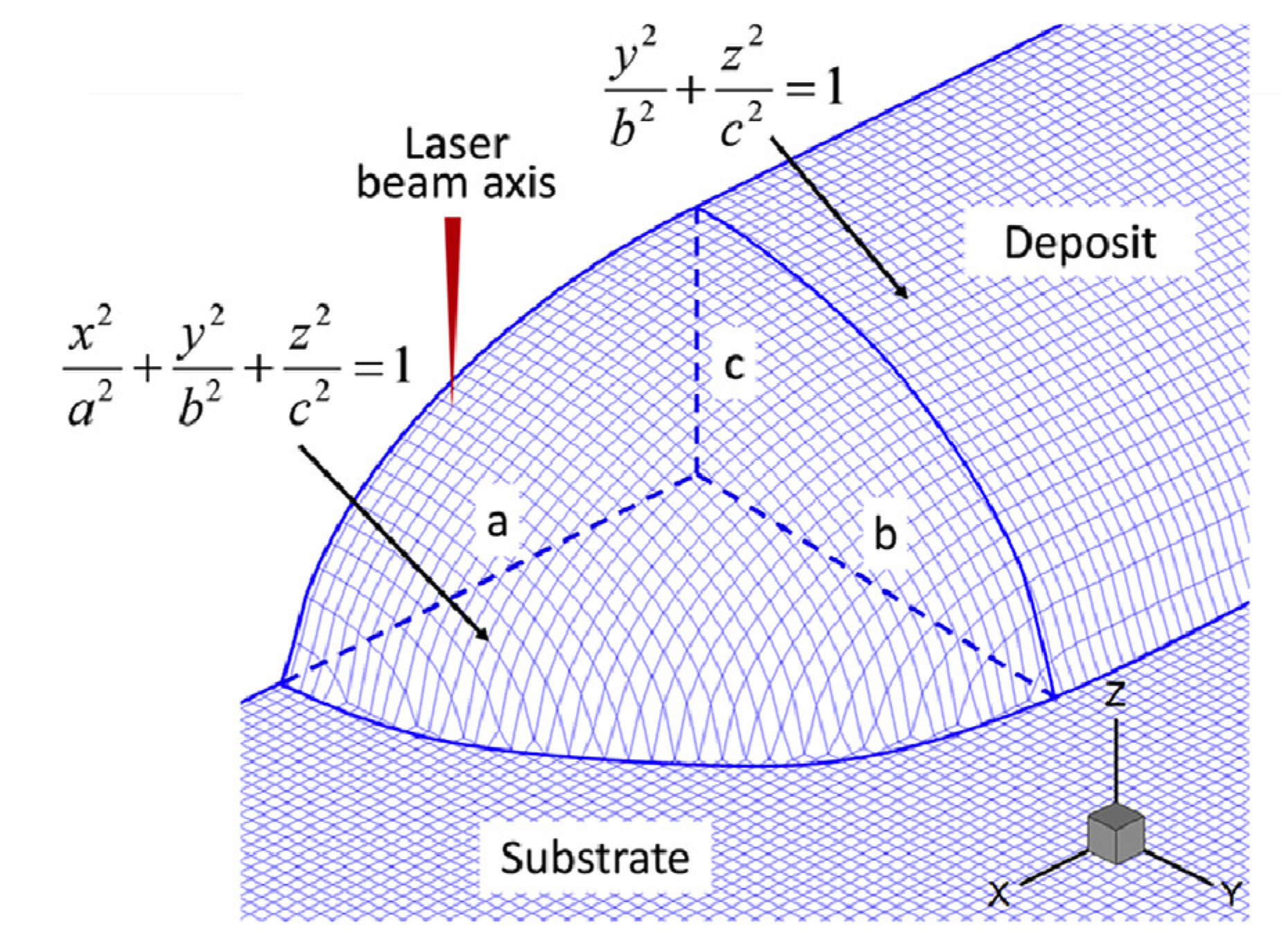 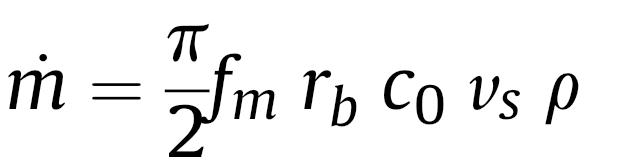 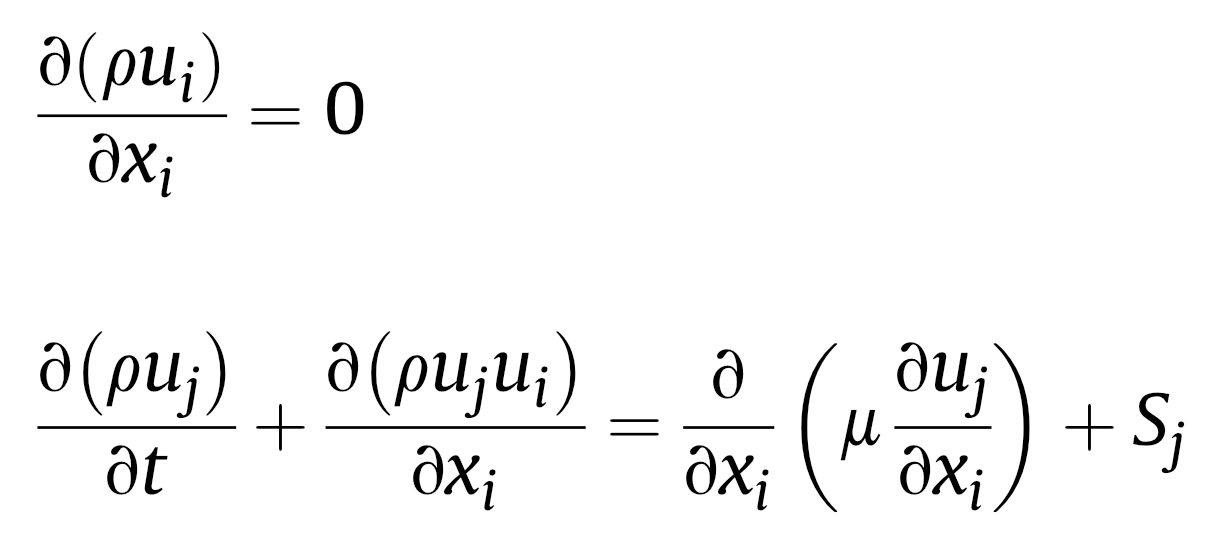 Knapp GL, Mukherjee T, Zuback JS, Wei HL, Palmer TA, De A, DebRoy T. Acta Materialia. 2017;135:390-9.
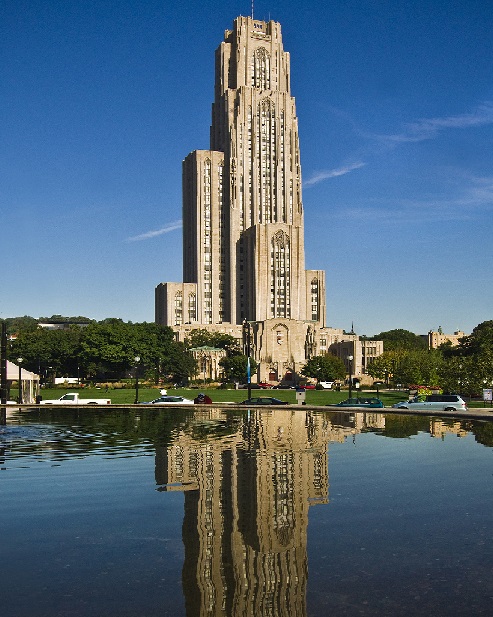 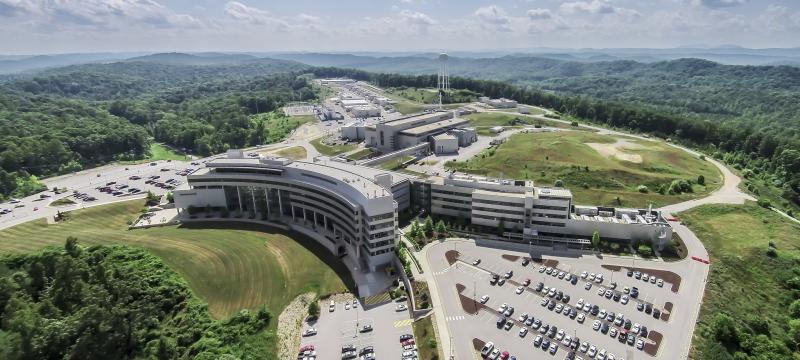 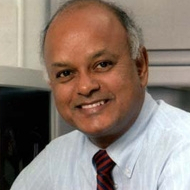 Steel
Aluminium
Nickel
Composites
Intermetallics
Ceramics
Iridium
Vanadium
Titanium
High-entropy
Niobium/NbC
ODS
Indium …….
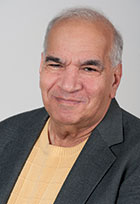 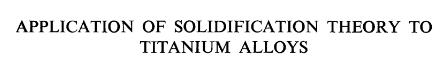 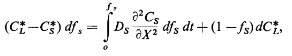 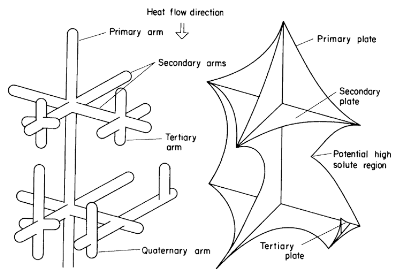 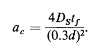 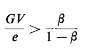 Brody HD, David SA. Application of Solidification Theory to Titanium Alloys.
Evaluation of electron-beam welds of single-crystal alloy
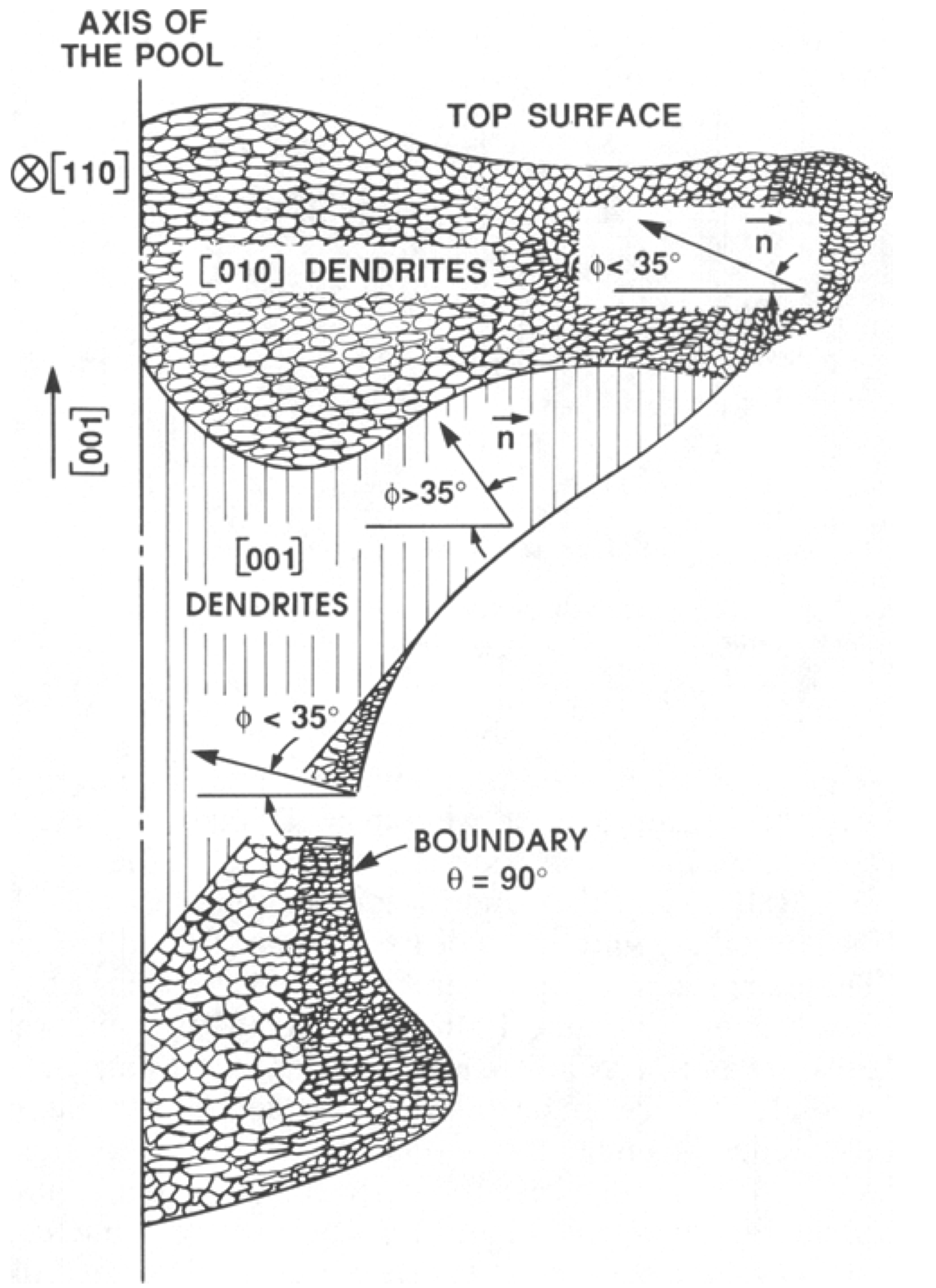 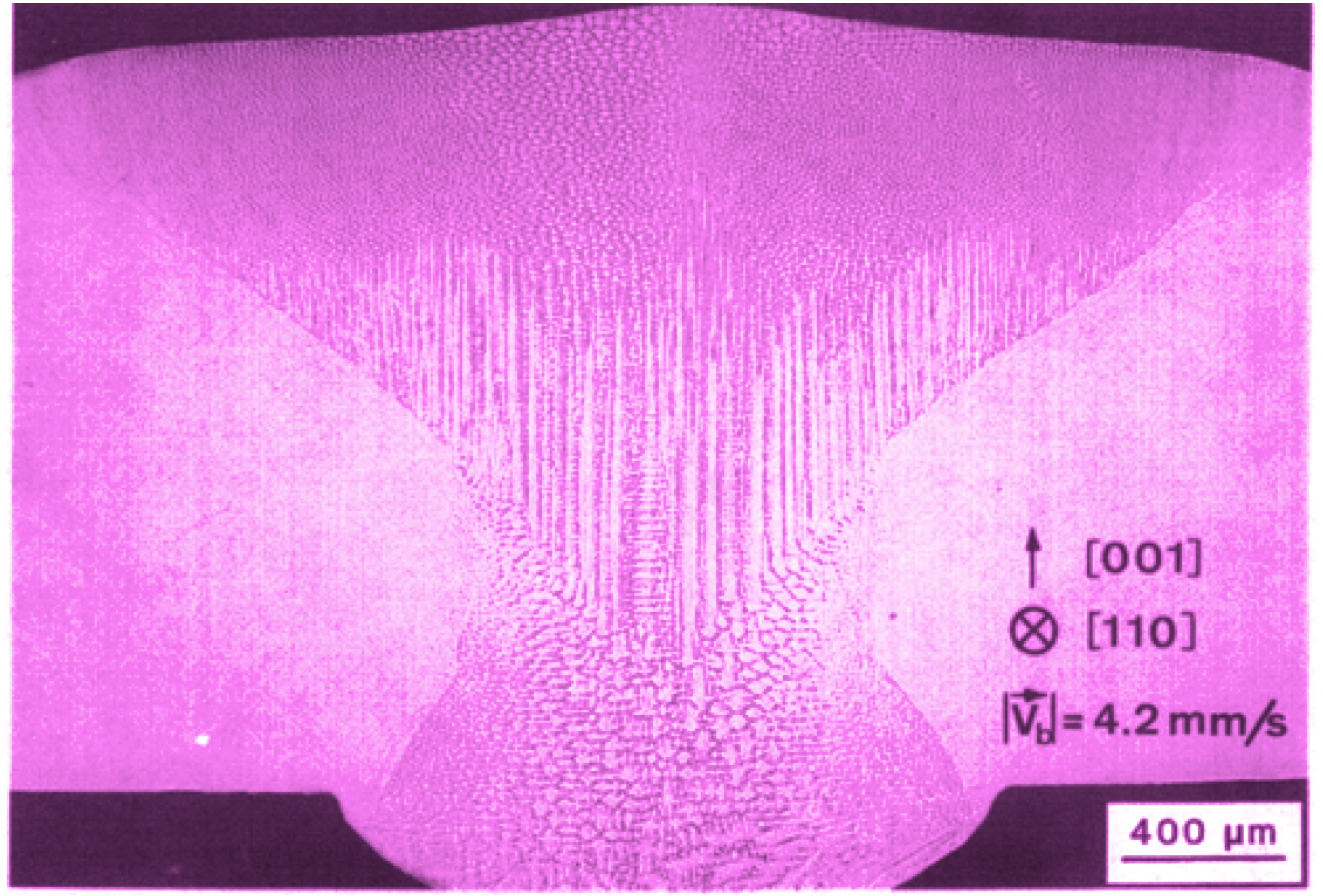 Vitek, Rappaz, David, Boatner, JOM 40 (1988) 48
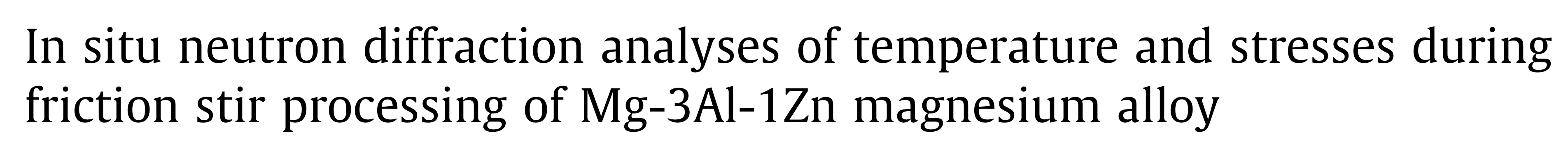 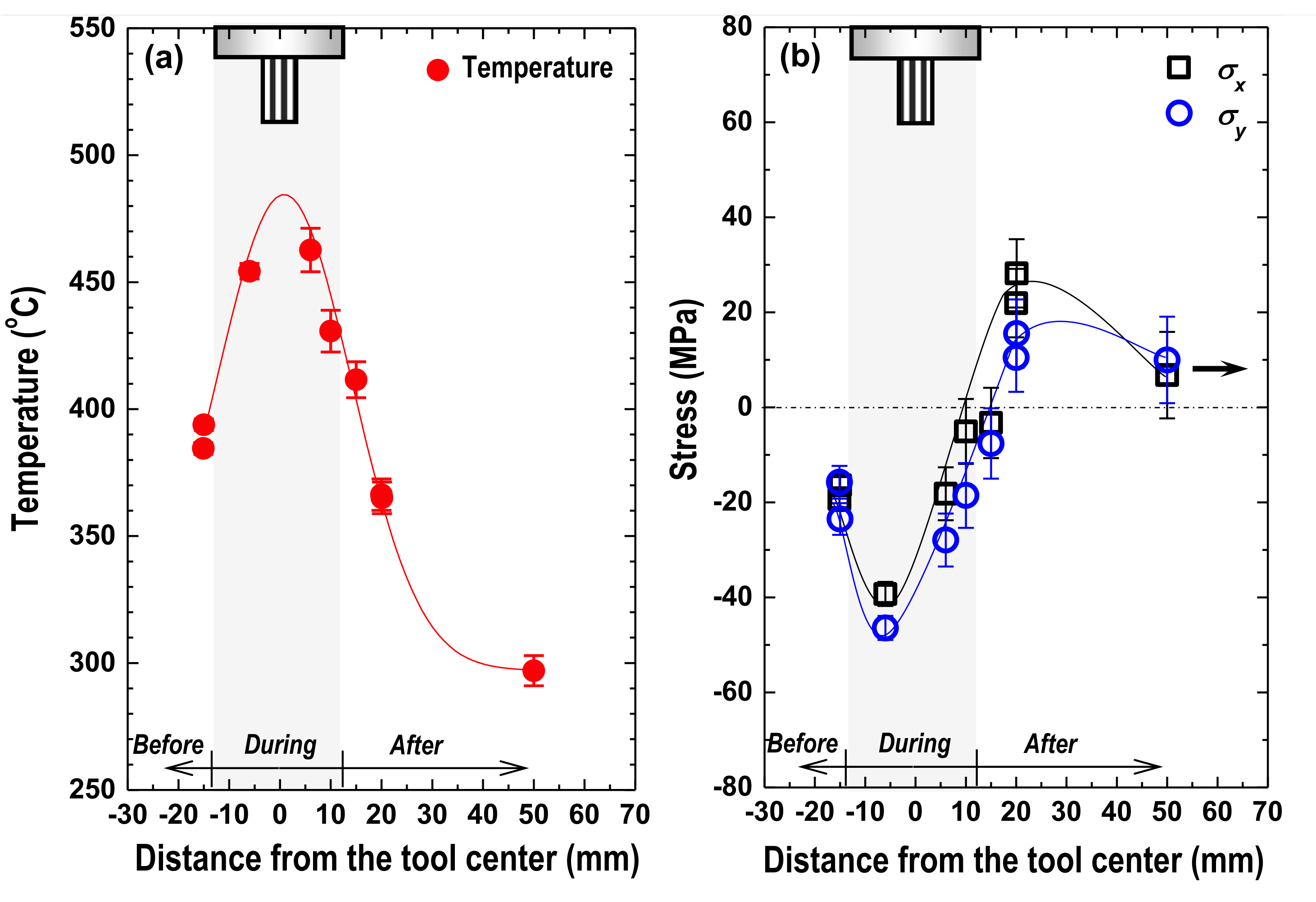 Woo W, Feng Z, Clausen B, David SA. Materials Letters. 2017;196:284-7.
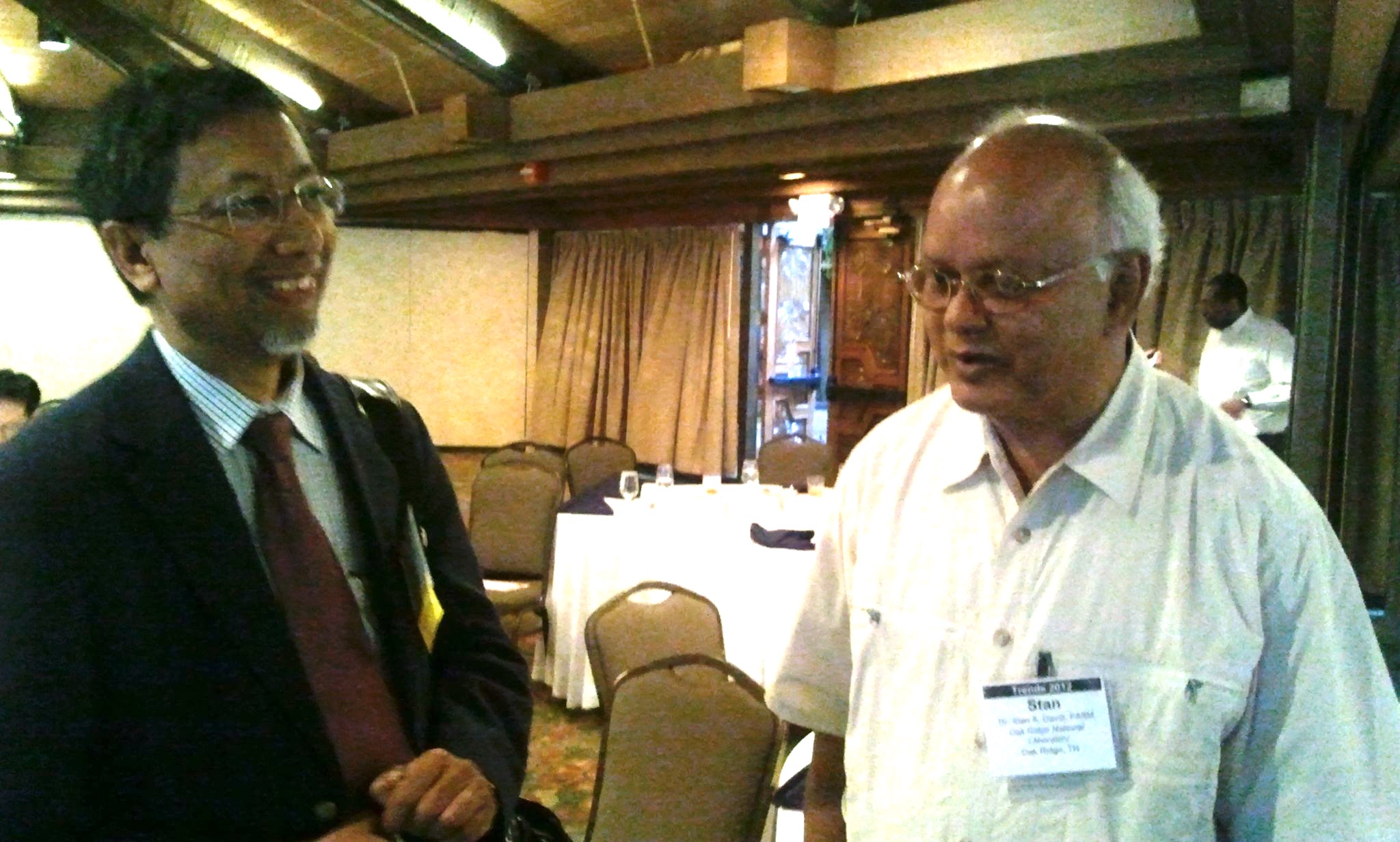 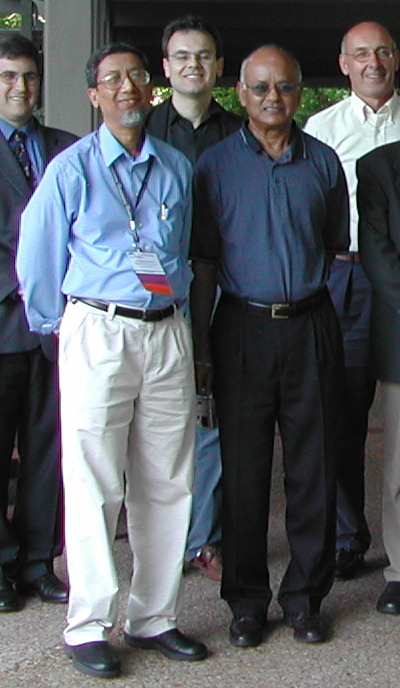 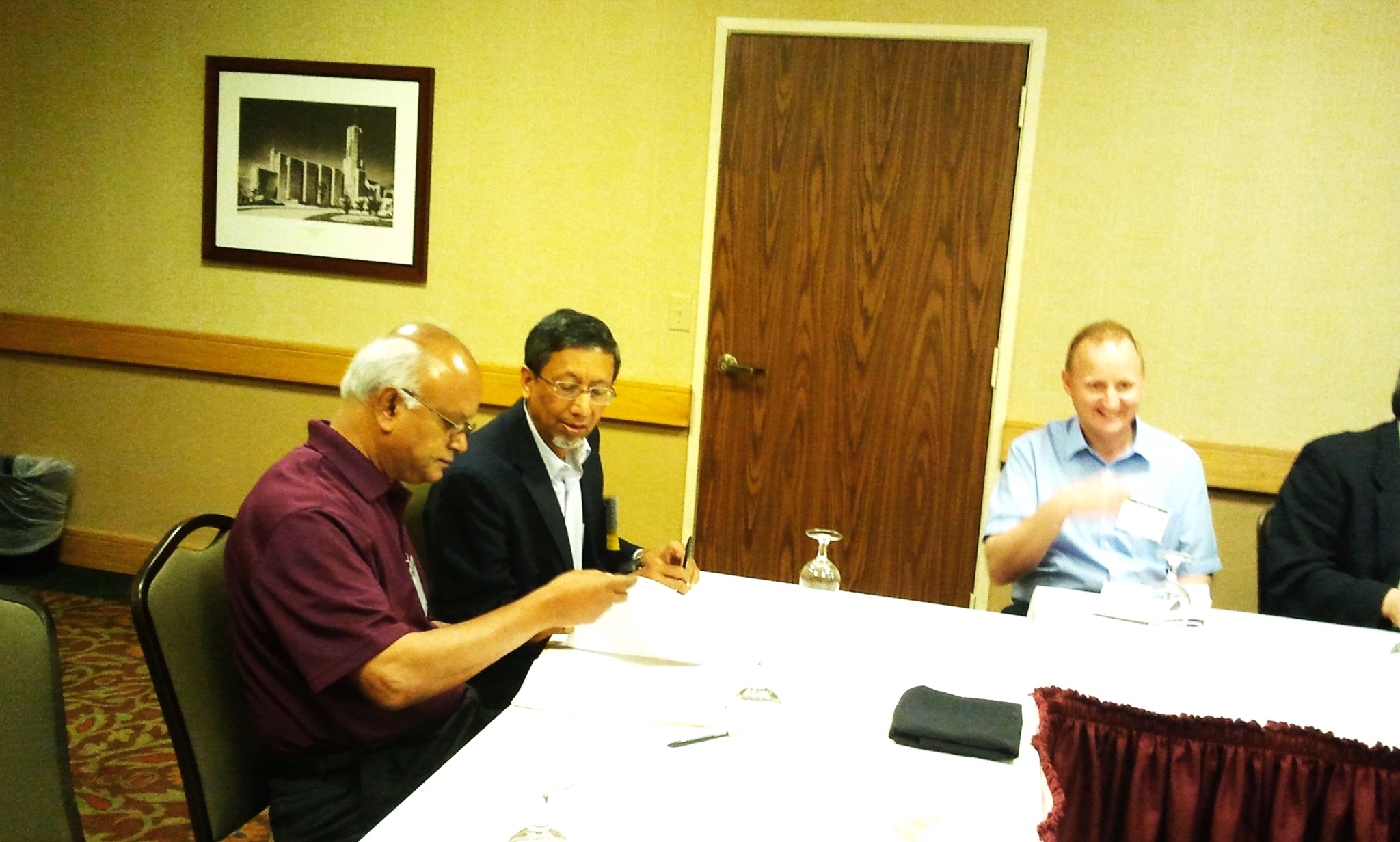 Laser beam welding of high-manganese stainless steels—alloying element loss and microstructural changes
Khan PA, DebRoy T, David SA. Welding Journal. 1988;67:1s-7s.
Around 1984,  I studied a paper in which DebRoy used a disarmingly simple method to collect vapour from weld plasma to establish the thermodynamic state of the plasma.
I remember feeling elated at the elegance of the work. 

And in the field of welding!
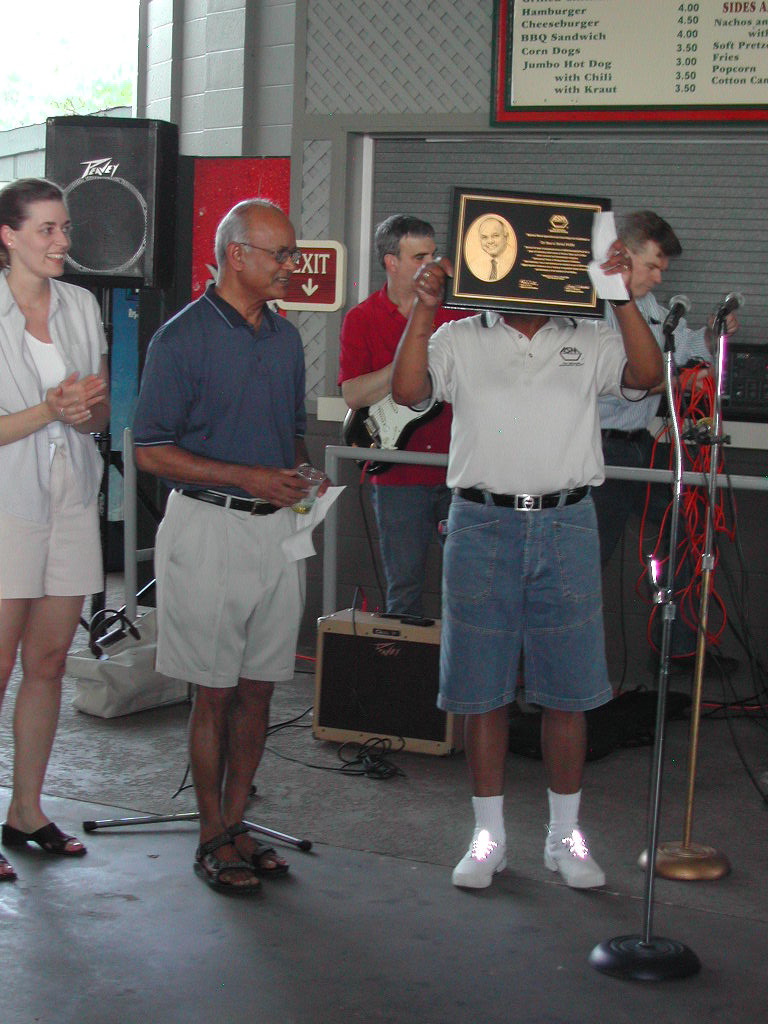 Stan, the trend setter…
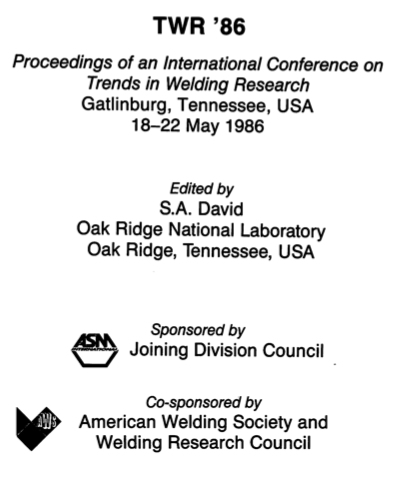 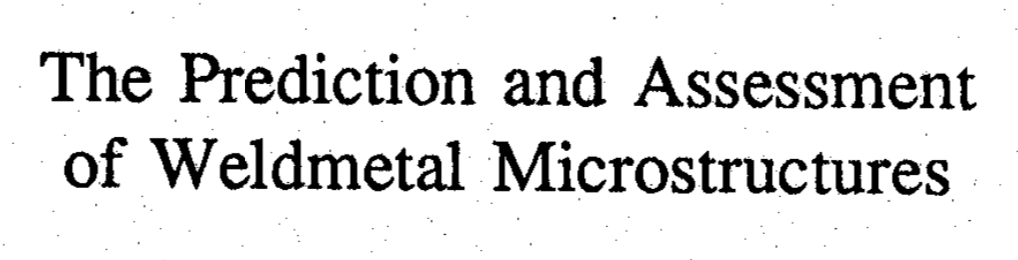 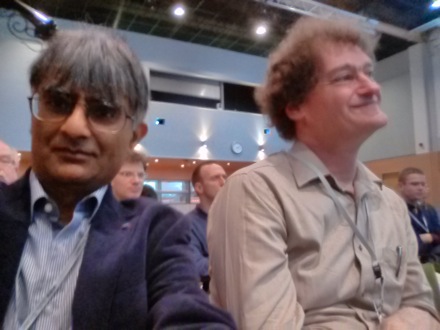 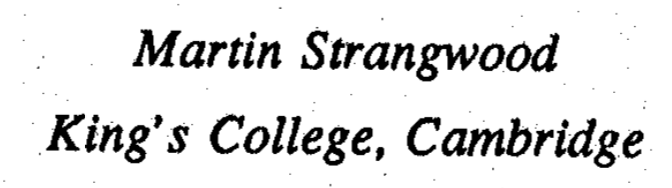 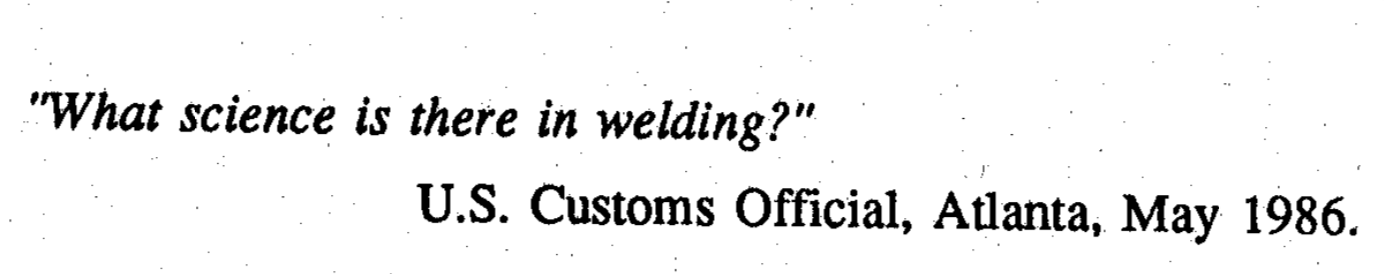 David SA, DebRoy T. 
Current issues & problems in welding science. 
Science. 
1992, 257:497-502.
DebRoy T, David SA. 
Physical processes in fusion welding. 
Reviews of modern physics. 
1995;67:85.
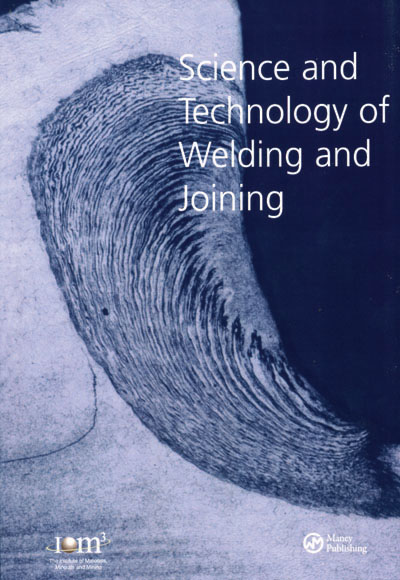 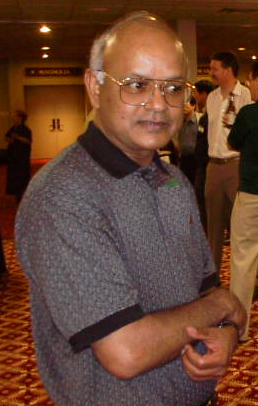 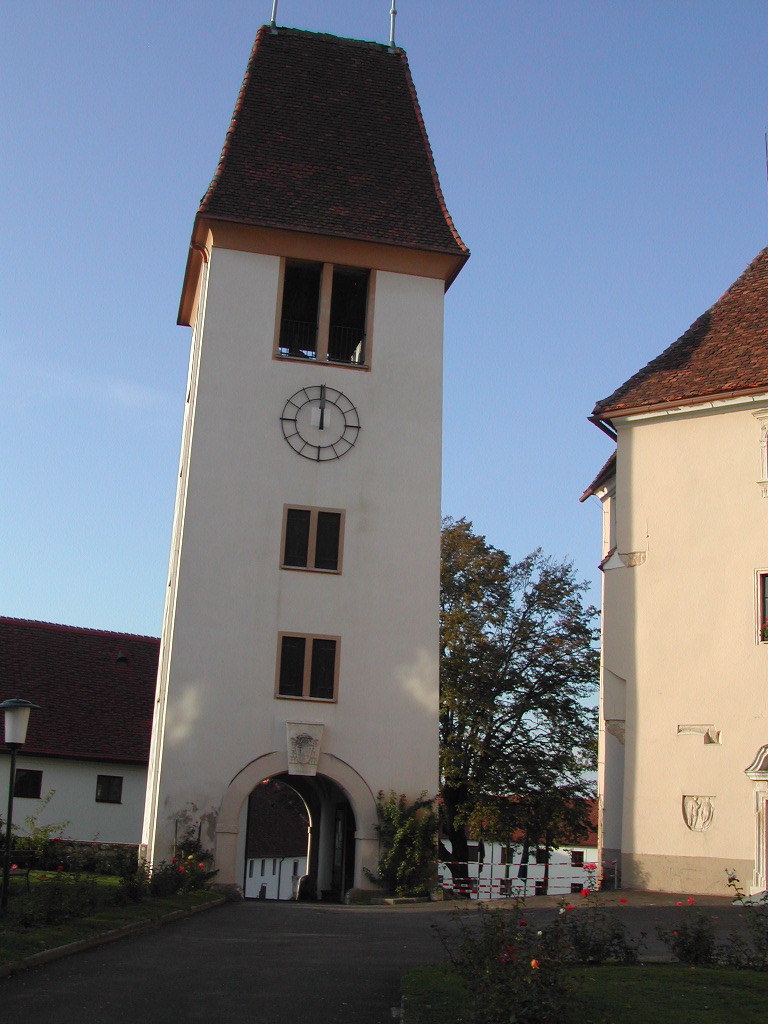 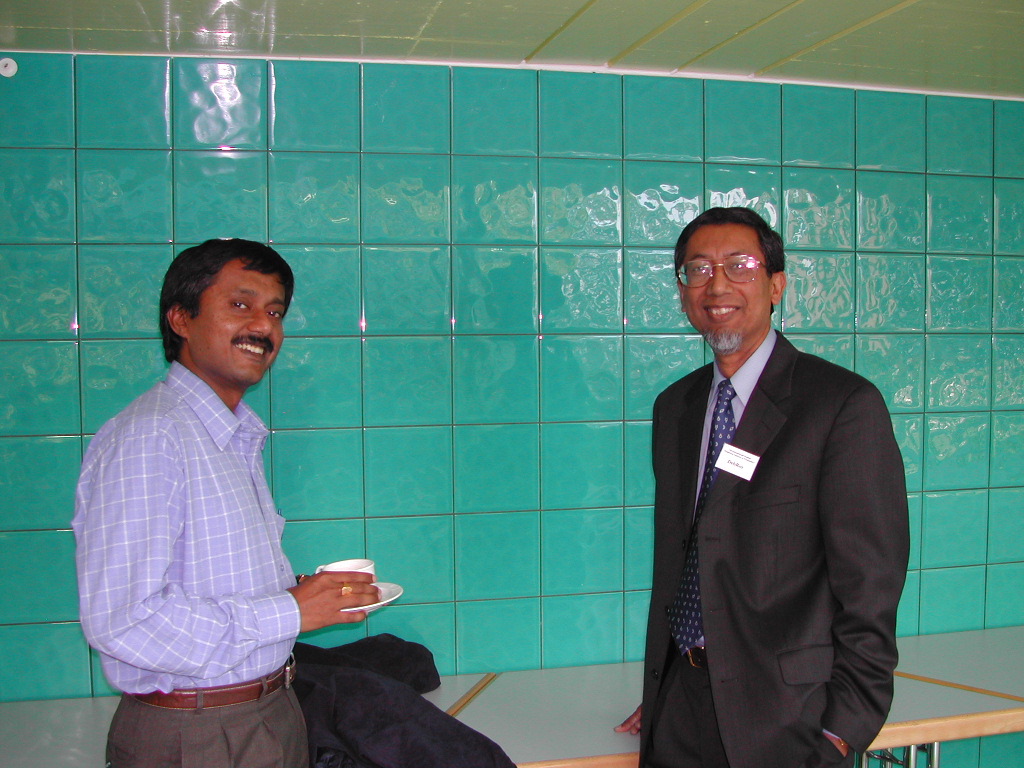 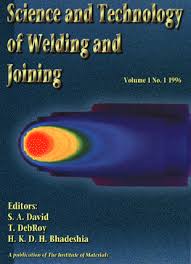 22 Volumes published
since 1996
1694 gems
STWJ
Citations per paper (3 years)
STWJ

Welding in the World

Welding Journal

Transactions of China Welding
2.32

1.26

0.62

0.37
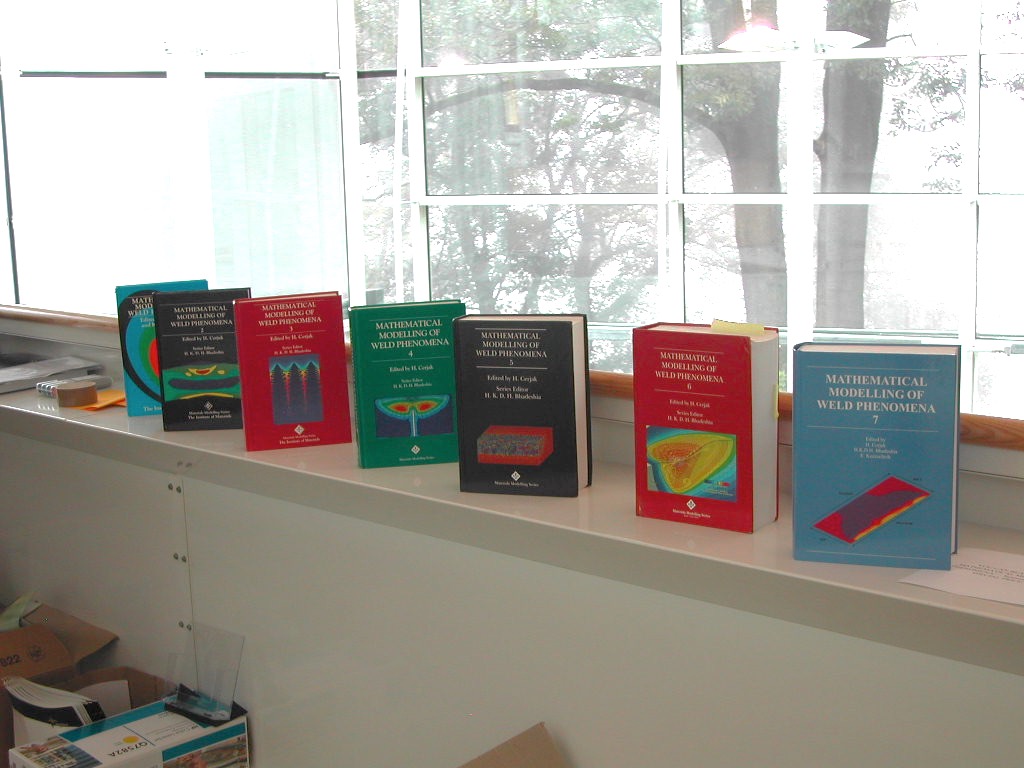 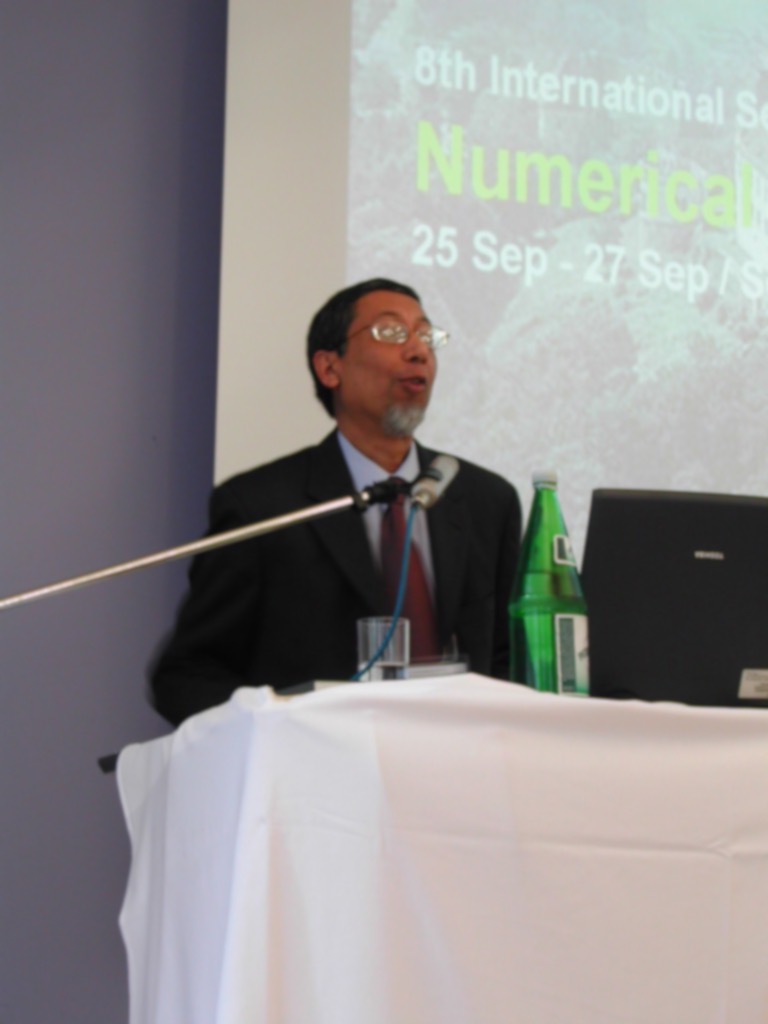 DebRoy is a prolific author
Ken Easterling Award
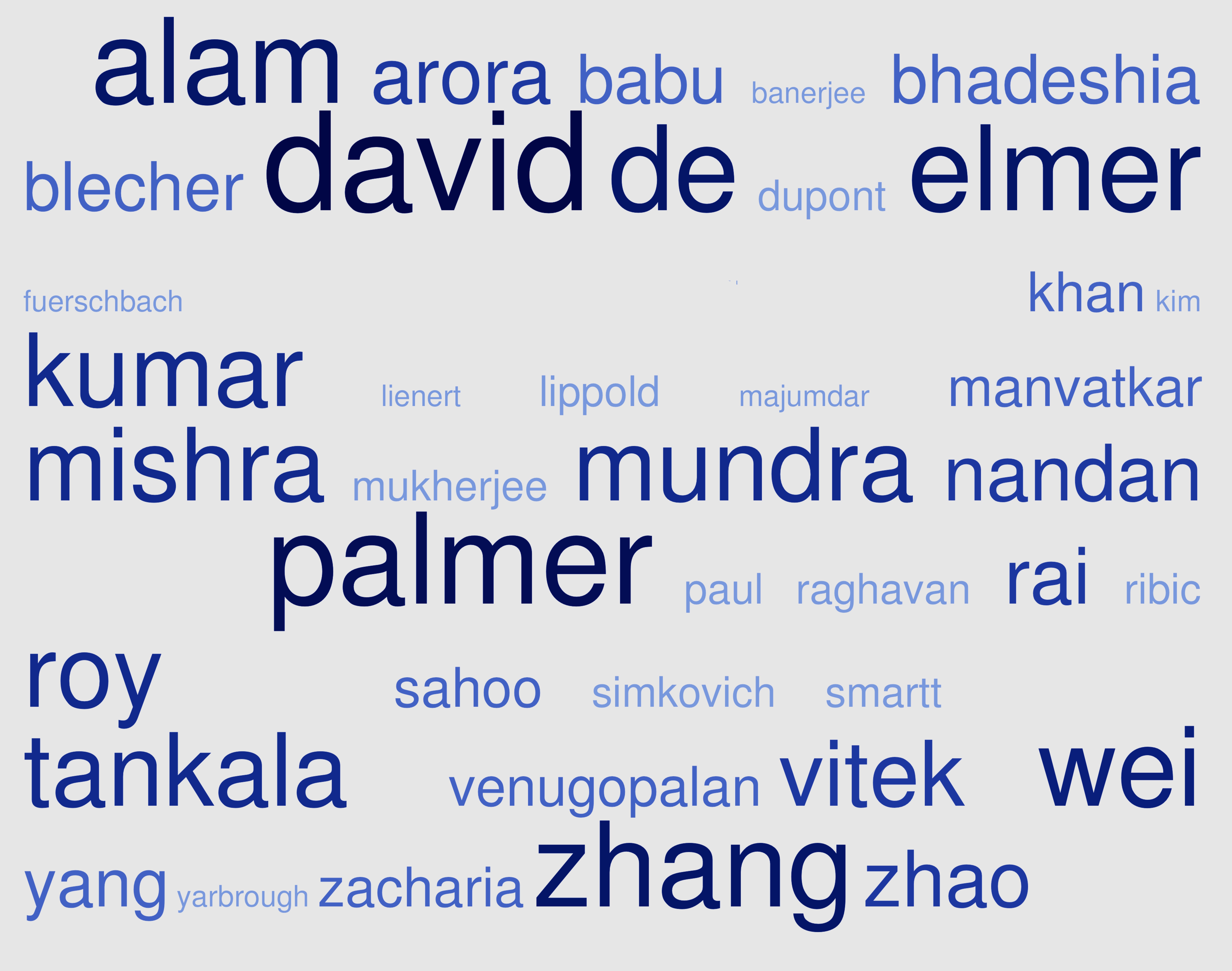 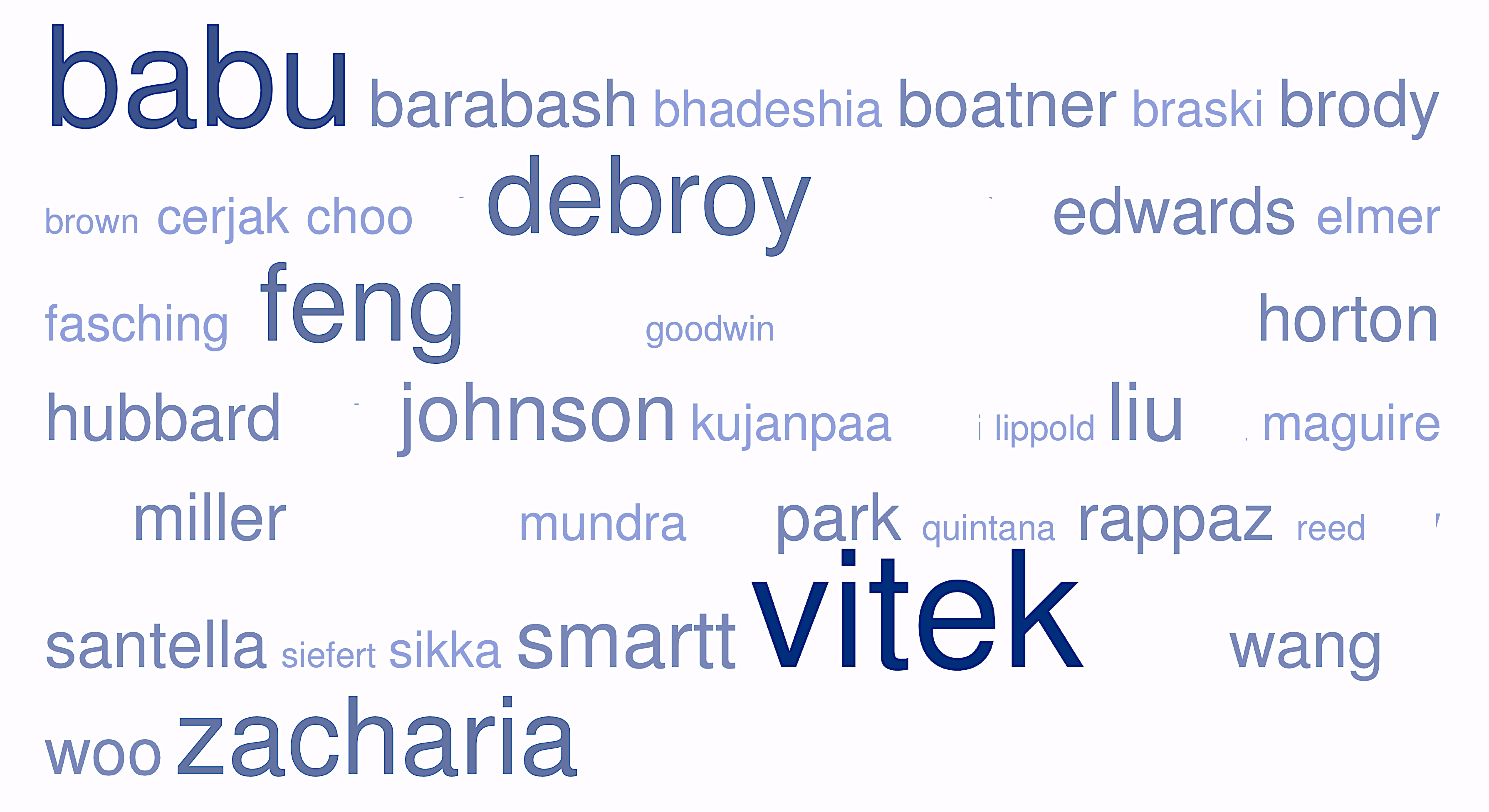 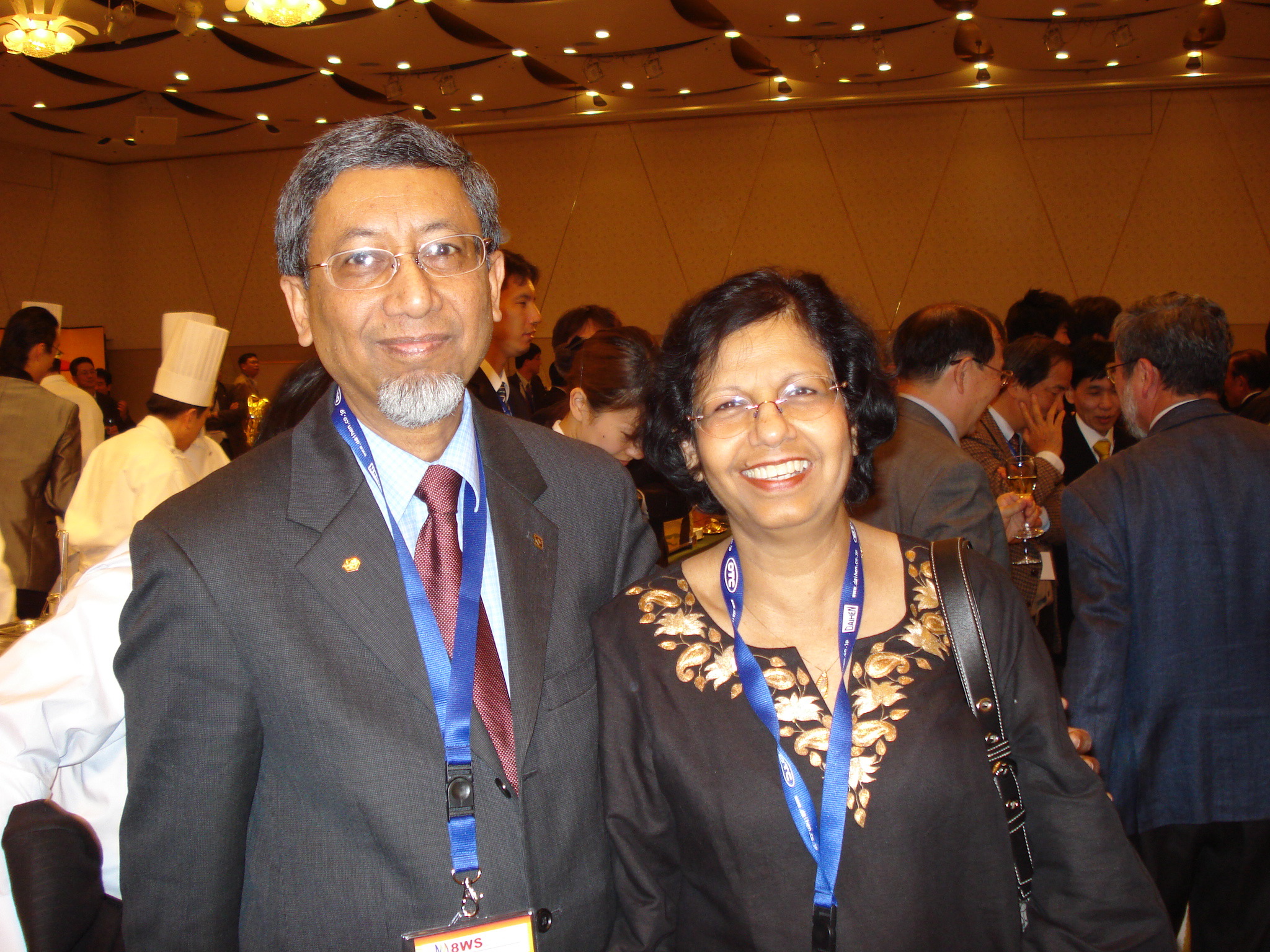 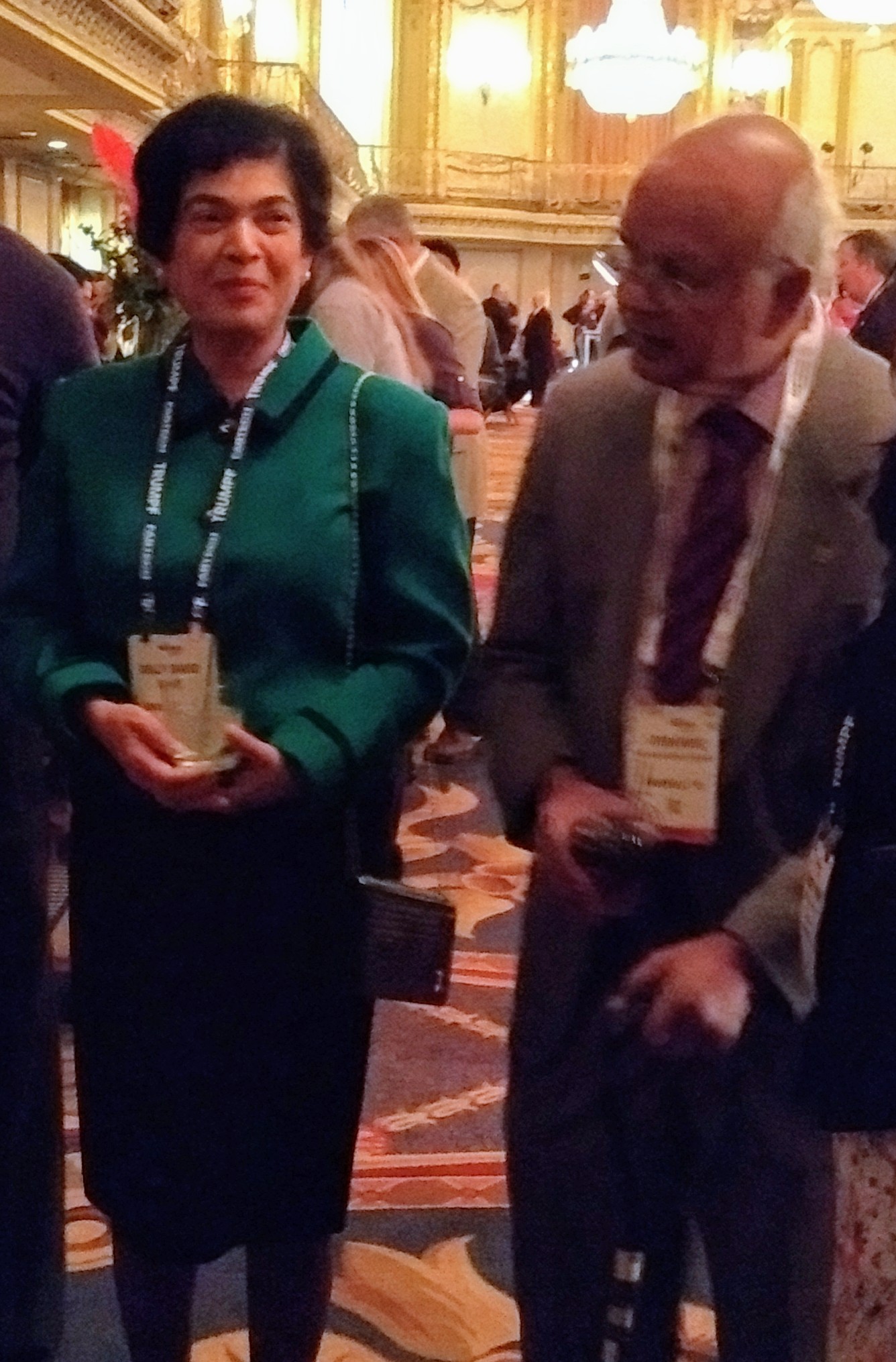 Scholars and gentlemen